TYPES AND LEVELS
(Matthew 7:1-5)  Judge not, that ye be not judged.
For with what judgment ye judge, ye shall be judged: and with what measure ye mete, it shall be measured to you again.
And why behold thou the mote that is in thy brother's eye, but consider not the beam that is in thine own eye?
Or how wilt thou say to thy brother, Let me pull out the mote out of thine eye; and, behold, a beam is in thine own eye?
Thou hypocrite, first cast out the beam out of thine own eye; and then shalt thou see clearly to cast out the mote out of thy brother's eye.
CONFLICT (ANGER)
CONFLICT   =   ISSUES

+ TENSION (FEELINGS)

+ OWN INTERPRETATION
(1).  GENERALIZATIONS
1.  Harmony normal, conflict abnormal
Conflicts are universal & inevitable.
2.	Conflict – a win-lose situation
It can be resolved – win-win
3.	Conflict is wrong.
There are right ways to handle them.
4.	Live in conformity.
Live positively with differences
5.	Strategy is to give in.
We have to face them to receive the benefits.
(2).  FUNCTIONS
A.	Negative consequences devastating:
Increased turnover
Decreased satisfaction
Inefficiency
Sabotage
Grievances
Even physical aggression
(2).  FUNCTIONS
B.	Other consequences:
Issues remain unclarified (Prov. 18:17).
Wrong ideas uncorrected
Misunderstanding unresolved (Matt. 5:23-26)
Confusion and disorder (1 Cor. 14:33, 40)
Wise decision thwarted (Prov. 18:13)
Development of deep fellowship hindered.
Boredom and frustration developed
Problems and barriers piled up
Tempted to look elsewhere
Not knowing and understanding others
No ministry from one another
(2).  FUNCTIONS
C.	Positive condition and growth noted
New levels of understanding differences
Increase in involvement & commitment
Potential for promoting cohesion & bonding
A challenge to be more creative and be better
(3).  SOURCES OF CONFLICT
A.	Smiling Tigers fight (by John Ng)
Contrasting and Conflicting Values
Values concerning freedom, friendship & fun
Each generation is different.
Irritating and Provoking living Habits
Micro or macro managing at home or work
Tidiness and cleanliness
Unrealistic and Unsaid Expectations
Too high will cause unhealthy stress.
No assumptions in expectations
(3).  SOURCES OF CONFLICT
Negative and ineffective CommunicationStrong words and aggressive actions anger others.
Selfishness and Self-interestMost difficult to manage because of self-denial.
Differing and Conflicting InterestsDifferent parties have their own peculiar interests.
Negative and Critical Prejudices
Our lifestyle becomes the standard for others.
People have tendency to focus on negative news.
Emotional Hang-ups and “Hot buttons”
Lack of emotional self-control
Unresolved past hurts give rise to “Hot buttons”.
(3).  SOURCES OF CONFLICT
9.   Stressful and Over-demanding Situations
The pressure to succeed is punishing to all.
People react and be defensive rather than to respond.
10. Varying Levels of Competency
Each is at a different level or the lack thereof.
Need for good attitude and willingness to learn
Reflections:
All these interact and affect one another.
There is a need for integrated approach to understand and to craft a series of prevention and intervention approaches.
(3).  SOURCES OF CONFLICT
B.	Hidden “Dragon-toxins” (by John Ng)
1. 	Save or lose Face – minimize the grief.
“Face” is concerned with prestige, value and standing which is dependent of values, interests and priorities.
Saving Face is to honor and appreciate others in public and to defer humbly in private in times of conflict.
2. 	Shame and Shamelessness – nurture genuine shame.
Negative shame causes dysfunctional behavior while genuine shame leads to repentance and healing.
Shamelessness increases conflicts because people do not feel shame at all.
(3).  SOURCES OF CONFLICT
3.	Power and Powerlessness – Give power away.
It is the desire and ability to control for certain interest.
Positive power influences changes in behavior.
Tyrants use coercive power to gain compliance.
The silent Terminator hides real intent and uses a third party proxy.
The powerless can try passive aggressive behavior and emotional blackmail.
4.	Pride and Arrogance – develop virtuous pride.
Virtuous pride has self-awareness, self confidence and a healthy respect for others with dignity.
Arrogance is an attitude of superiority that rejects and demeans others.
(3).  SOURCES OF CONFLICT
5. 	Jealousy and Envy – Foster healthy self-esteem in God.
Good jealousy can be a source of energy for good.
Bad one arises from fear of losing someone valuable as driven by low self-esteem, “victim” mentality & negative comparison.  Hide, lie and use “ninja” attack.
Envy arises from jealous desire for something valuable as driven by ambition and negative comparison. 
6.	Anger and Rage – Defuse “Hot Buttons”, from the past.
Right anger can be for corrective actions n justice.
The major cause of passive and aggressive ones is the hindrance of one’s goals which will cause personal and social well-being and functioning. 
Defusing comes from self-awareness & management.
(3).  SOURCES OF CONFLICT
7.	Resentment and Unforgiveness – Heal & forgive hurt.
It is the experience of fury in our souls as a result of perceived wrongs, resulting in hostile & cynical outlook of life.
View the offender as a person with deep needs and slowly release the offense and hurt.
8.	Lust and Addiction – Tame the fire within.
Tragic tales of broken friendships, marital break-ups and familial destructions
Taming requires confession, commitment, courage and strong will rewire and re-pattern behavior with accountability.
PRAYER TO FORGIVE
Lord Jesus, thank You for caring when I hurt so much.  You know the pain I am feeling because of __________________(list the offenses).  Right now, I release all that pain into Your wise and loving Hands.  Thank You Lord for dying on the Cross for me and extending Your forgiveness to me.  As an act of my will and in obedience to Your command to forgive, I choose to forgive ______________(name).
Right now I take _________ off my emotional life and place ________ into Your Almighty and Sovereign Hands.  I reject all bitterness and refuse all thoughts of revenge.  I trust that in Your time and in Your own way, You will deal justly and graciously as You so desire.  
And Lord, thanks so very much for giving me Your power to forgive so that I can be set free and be free indeed.  In Your Precious Name, I pray.  Amen.
(3).  SOURCES OF CONFLICT
9. 	Passion and Ambition – Moderate Passion.
Passion can produce positive energy for good or it can drive distorted values, pride and fear of losing.  
Nurturing the right passions and building healthy relationships are building blocks for greatness.
10.	Greed and Self-interest
Greed is an intoxicating unbridled lust for more wealth, power and possessions.
Nurturing right values and becoming other-centered will be a constant struggle in life.
(3).  SOURCES OF CONFLICT
11.	Stress and Stressors – Curb the Stress.
Healthy stress without strain enhances physical and mental prowess in challenging times while negative one results in worry, frustration, anger and breakdown in well-being.
Build self-care, self-management and discipline helps.
12.	Some notes on neurobiology
Adrenaline energy rush, fuel for competitiveness can become a addiction with repeated bad lifestyles. 
The over-stimulation of “feel good” dopamine results in a person’s inability to feel pleasure except triggered by an abused substance or relationship.
(3).  SOURCES OF CONFLICT
C. 	Relational Conflicts
1.	Interpersonal Communication (by John Ng)
Communication = Content (what), verbal facts – 20%			 + Relationship (how + who) 			    non-verbals – 80% 
The “who” we are connecting is more important than the “what” and “how”.  Life is primarily about relationships.
Building blocks are affinity (degree of liking each other) and respect (degree of giving worth).  Being likeable and respected give the trust factor.
Affinity factors: understanding, caring, listening and approachable; Respect:  competent, responsible, faithful and willing to admit mistakes.
(3).  SOURCES OF CONFLICT
2.  Gender Differences (by John Ng)
Ladies for intimacy, connection and being liked.Men for separateness for respect,  power and control 
Ladies for rapport talk for connection and bonding.Men uses public report to command attention.
Ladies check with others for advice and closeness.Men seldom do that because that would be loss of control but they are keen in giving advice and solution.
Ladies have few best friends of the heart, sharing things.Men have buddies, doing things together and less sharing of the heart.
(3).  SOURCES OF CONFLICT
3.	Personality Differences (by Personal Profile System)
The system is to identify each behavioral styles and to create motivational situations to success.
Awareness and appreciation of the styles will minimize or defuse conflicts using the DISC system.
The Dominant Director (D) and Influencing Relator (I) focus on changing the environment while Steady Supporter (S) and Complaint Controller (C) on maintaining it.
D (e.g. Paul) and C (Moses) emphasize on tasks & results, while I (Peter) and S (Abraham) on ideas & people. 
Goals: D – Authority, Action; I – Persuasion, Motivation; S – Specialization, Co-operation; C – Consistency, Standards.
(3).  SOURCES OF CONFLICT
4.	Love Languages (by Gary Chapman)
Inside us, there is an emotional love tank to be filled.  Each has one or two main love languages.
Learn and speak the love languages of the others.  With love tank filled, we can enhance the emotional state.
Languages include: Words of Affirmation (Prov. 15:1); Quality Time (Deut. 6:6,7); Receiving Gifts (2 Cor. 9:7); Acts of Service (Gal. 5:13); Physical Touch (Mark 10:13).
In what ways do I express love to others?What have others often requested of me?
Ask daily: How is your love tank like?		     How can I help fill it?
(4).  TYPES OF CONFLICTS
Intrapersonal – a struggle within oneself to decide between two or more choices (cf. Esther 4:11)

Interpersonal – a clash of ideas, values or interest between two or more people (cf. Esther 3:5)

Intra-organizational – a competitive or opposing action within a group, family, church or work place (cf. Esther 7:7,10)
(4).  TYPES OF CONFLICTS
Inter-organizational – a battle or opposing action between two or more groups, families, religions.

(Esther 3:13)  And the letters were sent by posts into all the king's provinces, to destroy, to kill, and to cause to perish, all Jews, both young and old, little children and women, in one day, even upon the thirteenth day of the twelfth month, which is the month Adar, and to take the spoil of them for a prey.
(5).  LEVELS OF CONFLICT (by S. Leas & J. Ng)
Introduction:   In each level, two major factors will affect the amount of difficulty: objectives of the parties and the amount of distorted thinking.  Parties sometimes skip levels as they move up and down through conflict.
Monitor the objectives and the languages used.
Keep and contain conflict at Level 1 and 2.  
At level 3, if we find ourselves needing to win, we should stop ourselves.
At Level 4, 5, an impartial mediator will be needed.
Self-awareness and self management with rules and boundaries will be needed for prevention.
(5).  LEVELS OF CONFLICT
A. 	Level I – Dilemma – to solve the problem due to differences in opinions and ideas in issues
Open with one another, candid, no suspicion.
Take responsibility and avoid personal attack.
Adopt and focus on one important issue at a time.      
Assume good will and honesty – win-win, using good listening skills and collaborative methods 
Valuable because problem is solved and understanding and trust are deepened.
(Proverbs 15:1)  A soft answer turns away wrath: but grievous words stir up anger.
(5).  LEVELS OF CONFLICT
B. 	Level Two – Disagreement – to promote self
Still concerned about the problem
Language generalized (“some people”) and more emotional.  “I am disappointed with the pastor.”
They talk to others with increased tension.
Need a trade-off, a compromise.
Patience and help needed to:
Understand the specific source
Be gracious in telling facts and emotions
Find amenable solutions (cf. Acts 6)
(5).  LEVELS OF CONFLICT
C.  Level 3 – Contest – to fight to win, saving “face”
Groups are formed and given names, “old timers.”
Personal attacks, not issues, “bunch of gossips”
Emotional appeals, “how bad people feel”
Distortion:
Dichotomy – right or wrong, no alternatives
Generalization – everybody, nobody, never
Magnification – evil motives “could care less”
Assumptions:  Focus on feelings not facts, “they are unhappy”
(5).  LEVELS OF CONFLICT
5.  Reduction of conflicts
More meetings to clearer communication
Clarify who will be there.
Share the agreed agenda and ground rules.
Explore areas of agreement for hope.
Discover the deeper unifying interest.
How would you like me to meet your most urgent needs?
What are your most important concerns?
(5).  LEVELS OF CONFLICT
D.	Level 4 – Fight/Flight – to break relationship
      1.  Similar language as Level 3 - malicious
      2.  Add in non-verbal, not speaking, scowling
      3.  Shift to principles as human rights, justice
      4.  Strong leaders emerge and groups united
      5.  Good of group more important than church’s
      6.  Outsiders enlisted to cause, through social media
(5).  LEVELS OF CONFLICT
E.	LEVEL 5 – Unmanageable – others to be punished
Not only to rid them but to destroy them
Outside Mediation required (by G. Collins)
Prepare by prayer and Bible Study on conflict.
Explain the process and ground rules.
Communicate about the dispute in prayer.
Define the issues and set the agenda.
Clarify information and hidden interest. 
Assess options for settlement.
Bring to closure and settlement.
(6).  DYFUNCTIONALS (By June Hunt)
A.	Wolves – attacker, dictator (Ezek. 22:27; Mt. 7:15)
Fierce, savage, cruel and territorial.
‘Wolves in sheep’s clothing” – pretense
Message: Give in to me or I’ll attack you.
Seeks to control everyone and everything
Judges actions and motives of others.
Refuses to listen to opposing opinions.
Uses criticisms to cut people down.
Engages in power play
(6).  DYFUNCTIONALS
A.	Wolves – attacker, dictator (Ezek. 22:27)
4.	Goal: to feel powerful
Let them have their say without interrupting.
Get their attention with praise.
Hold your ground.  Match strength with strength.
Avoid argument.
Do not put yourself down.  
(2 Timothy 2:23)  But foolish and unlearned questions avoid, knowing that they do gender strifes.
(6).  DYFUNCTIONALS
B.	Serpents – attacker, backbiter  (Ps. 140:3; Mt. 12:34)
Rattling, biting and stinging with pain
Dangerous, treacherous by poisoning people
Message: Do not tangle with me or you will regret it later.
Bites when you are not looking
Uses criticisms and “out-downs”.
Starts false rumours.
Pretends to have done nothing wrong
Gathers own allies.
(6).  DYFUNCTIONALS
B. 	Serpents – attacker, backbiter  (Ps. 140:3)
4.  Goal: To feel superior
Be aware of their power to destroy.
Catch them in a lie.
Enlist someone to help confront in private.
Expect that they will deny what they had done.
Do not let them get away with an attack.
(Matthew 18:15)  Moreover if thy brother shall trespass against thee, go and tell him his fault between thee and him alone: if he shall hear thee, thou hast gained thy brother.
(6).  DYFUNCTIONALS
C.	Hornets – attacker, faultfinder (Jos. 24:12; Prov. 18:7)
Biting and stinging with whole nest
Angry, venomous, threatening people
Message: Do not get on my bad side or I will talk bad about you.
Registers repetitive complaints.
Makes negative statements about everything.
Blames others.
Pulls others into disagreements.
Delights in misery.
(6).  DYFUNCTIONALS
C.	Hornets – attacker, faultfinder (Joshua 24:12)
4.  Goal – to feel valuable
Learn to cut off negative talk.
Respond to what is important.
Confront their game playing.
Encourage a look at solution.
Do not reinforce their complaints.
(Ephesians 4:29)  Let no corrupt communication proceed out of your mouth, but that which is good to the use of edifying, that it may minister grace unto the hearers.
(6).  DYFUNCTIONALS
D.	Turtle – avoider, retreater (Lev. 11:29,30; Pro. 14:25) 
Withdraw into protection of shells
Slow, withdrawing and shirking responsibility
Message:  Do not confront me because it would not do any good.
Plays dumb
Gives one word answer
Withdraws
Seeks secrecy
Makes you guilty for asking questions
(6).  DYFUNCTIONALS
D.	Turtle – avoider, retreater (Lev. 11:29,30; Pro. 14:25) 
4.	Goal – to feel safe
Ask questions that can’t be answered with yes or no.
Seek to get them to talk on the feeling level
Hang in there until you get a response
Be positive, not critical with them.
Do not answer for them.
(Proverbs 12:8)  A man shall be commended according to his wisdom: but he that is of a perverse heart shall be despised.
(6).  DYFUNCTIONALS
E.	Chameleons – avoiders, obligers (Lev. 11:29,30; Pro.29:25)
Change of colours in response to heat and light
Change of mind but only superficially to fit in
Message: I am nice to you; you owe it to me to be nice back.
Avoids making decisions
Acts innocent
Appears nice and agreeable
Recoils from making a commitment
Downplays differences
(6).  DYFUNCTIONALS
E.	Chameleons – avoiders, obligers (Lev. 11:29,30; Pro.29:25)
4.	Goal – to be accepted
Make it “okay” to disagree
Help them identify priorities
Learn their hidden fears
Reinforce their decisions
Their “yes” is not complete agreement
(Proverbs 12:25)  Heaviness in the heart of man makes it stoop: but a good word makes it glad.
(6).  DYFUNCTIONALS
F. 	Weasels – avoider, twister (Lev. 11:29; Prov. 17:20)
1.  Cleverness & guile to burrow into holes to hide
2.  People who are evasive, insincere and devious
3.  Message: I am not going to get pinned down.
Uses clever defensives
Sidesteps the issue
Twists and bends the truth
Blames others
Avoids “I” statements
(6).  DYFUNCTIONALS
F.	Weasels – avoider, twister (Lev. 11:29; Prov. 17:20)
4.	Goal – to feel courage
Avoid accusations.
Do not drawn into arguments.
Be strong and immovable.
Be forgiving
Be consistently encouraging.
(2 Corinthians 6:7)  By the word of truth, by the power of God, by the armour of righteousness on the right hand and on the left,
(6).  DYFUNCTIONALS
G.	Faulty Accusations of Attackers 
You’ll never change.
You are always against me.
You will reject me – it’s just a matter of time.
You can never be trusted.
You’ve failed too much – you are a failure.
You are hopeless – there is no hope for you.
You are totally at fault if this relationship fails.
(6).  DYFUNCTIONALS
H.	Faulty Expectations of Avoiders
You should never create conflict with us.
You will always see things my way if you love me.
You should do things my way if you are loyal.
You must never get angry with me because I will not be able to handle it.
You must look only to me to  meet your needs.
You are to look only to me to make me happy.
You will always need me to make you secure.
(7). KNOWING GOD AND SELF
A.  Foundational Truths – Spiritual & Emotional Strength
God is the Source of life (Acts 17:28 – in Him, we live, move and have our being).
God is the Controller (Dan. 4:35; Isa.46:9-11).
God is the Judge (2 Peter 2:23).
God is the Master (Eccl. 12:13 – fear God and keep His commandments).
Focus on God to meet all our needs.
Anything less than God is not sufficient or satisfying.
(7). KNOWING GOD AND SELF
B. 	Challenge
Simplify to grow in intimacy and contentment in Him.  Discipline of Simplicity.  GOD is our Source (Acts 17:28).
Be silent and be controlled by Him (Eph. 5:18). Discipline of Silence.  GOD is Sovereign (Dan. 4:35).
In solitude, be transformed to be like Him (Gal. 5:22,23).Discipline of Solitude.  GOD is our Judge (2 Pet. 2:23).
Surrender to fulfil eternal purposes (Prov. 3:5,6)  Discipline of Surrender.  GOD is our Adonai, Master.
C.	MY SELF-AWARENESS – Who I am and Whose I am
I am a child of God, a new creation in Christ Jesus, of infinite worth and deeply loved (1 John 3:1; 2 Cor. 5:17; Luke 9:25; Jer. 31:3)
I am completely forgiven, fully pleasing and totally accepted in Him (Rom. 5:1; Col. 1:10, 28; Eph. 1:6).
I am absolutely complete in Him, one of a kind, nobody just like me … a designer original (Col. 3:10; Ps. 139:14).
(1 John 3:1)  Behold, what manner of love the Father hath bestowed upon us, that we should be called the sons of God: therefore the world knows us not, because it knew Him not.
Find true and ultimate value and satisfaction in my identity in Christ Jesus, apart from my performance and achievement in the world.
D.  OUR SELF-AWARENESS – Who we are and Whose we are!
Of infinite worth and deeply loved 
Sense of self-worth (value), security and serenity
Fully pleasing and totally accepted 
Sense of satisfaction, stability and safety
Absolutely forgiven and complete in Christ
Sense of significance, sustenance and sufficiency
(Psalms 16:11)  Thou wilt shew me the path of life: in Thy presence is fulness of joy; at Thy right hand there are pleasures for evermore.
Our greatest source of worth and pleasure is being known and loved by God and declared righteous, heirs and joint-heirs in Christ Jesus.
48
E.  Prayer to be dependent upon the Lord to determine my worth and value
Dear Lord,  Thank You for establishing my worth and value by dying for me and adopting me into Your family.  
Because of Christ’s redemption, I am a new creation, a child of God, heir and joint-heir with Jesus, of infinite worth, deeply loved, completely forgiven, fully pleasing, totally accepted, absolutely complete and filled with His fullness, a designer original, one of a kind, really somebody and nobody just like me.  
I will not live for the approval of people because I have Your approval and You are all I  need.  I do not have to prove anything, nor have anything to lose nor hide.  I know who I am in Christ and whose I am.  You are most worthy of my absolute love and trust. 
Thank You, Lord. Amen.
(8).  MANAGEMENT PRINCIPLES
A.	Humility – Do not use your higher position to take advantage of those in lower position.
(Philemon 1:8,9)  Wherefore, though I might be much bold in Christ to enjoin thee that which is convenient, Yet for love's sake I rather beseech thee, being such an one as Paul the aged, and now also a prisoner of Jesus Christ.
Prayer and Patience in love (Eph. 4:2)
Confess for own sins and reactions (1 John 1:9).
Humble yourself before God (1 Peter 5:6).No pretence, presumption, pushing.
(8).  MANAGEMENT PRINCIPLES
B.	Integrity – Be absolutely honest about the issue.
(Philemon 1:10,11)  I beseech thee for my son Onesimus, whom I have begotten in my bonds: Which in time past was to thee unprofitable, but now profitable to thee and to me:
Do not accuse, belittle or criticise (Prov. 12:18).
Do not make excuses or be defensive (Eph. 5:21).
Affirm by positive compliments (1:4-7). Works.
See the other’s viewpoint nonjudgmentally.
Pick up the real unresolved hidden interest.
Deal with one issue at a time.
(8).  MANAGEMENT PRINCIPLES
C.	Vulnerability – Share your heart feelings.
(Philemon 1:12,13)  Whom I have sent again: thou therefore receive him, that is, mine own bowels: Whom I would have retained with me, that in thy stead he might have ministered unto me in the bonds of the gospel:  (cf. Prov. 17:17)
Pray to God to re-establish a bond of love.
Express appreciation, care and connection. 
Protect privacy by not involving outsiders.
Control tongue while with others (Prov. 11:13).
(8).  MANAGEMENT PRINCIPLES
D.	Submission – Do not force an action not under your control.
(Philemon 1:14)  But without thy mind would I do nothing; that thy benefit should not be as it were of necessity, but willingly. (cf. Job 32:17)
1.  Do not try to play God in people’s life.
2.  Be careful of feeling important and omnipotent.
3.  Respect and value differences in goals & priorities.
4.  Do not demand like-thinking, group-thinking.
(8).  MANAGEMENT PRINCIPLES
E.	Optimism – Expect the best of another.
(Philemon 1:14)  But without thy mind would I do nothing; that thy benefit should not be as it were of necessity, but willingly. (cf. Col. 3:13-14)
Do not mentally rehearse the faults of others.
Choose to forgive any past hurts.
“I care about the relationships.  Will you?”
Keep the talk on the present and the issue.
Weigh out both the positives and negatives.
(8).  MANAGEMENT PRINCIPLES
F.	Faith – Remember the sovereign Hand of God.
(Philemon 1:15,16)  For perhaps he therefore departed for a season, that thou should receive him for ever;  Not now as a servant, but above a servant, a brother beloved, specially to me, but how much more unto thee, both in the flesh, and in the Lord?
Go back in order to move forward!
Encourage with personal testimony of the past.
Consider the present harvest & future blessings.
(8).  MANAGEMENT PRINCIPLES
G.	Restitution and Respond – Exhort to closure.
(Philemon 1:18)  If he hath wronged thee, or oweth thee ought, put that on mine account;
(Philemon 1:21)  Having confidence in thy obedience I wrote unto thee, knowing that thou wilt also do more than I say.
Force to think about acceptance or rejection.
Resolve through final bargaining and settlement.
Acceptable and face-saving options created.
“Do you have any ideas?” – open and respectful.
ASKING FOR FORGIVENESS
I know now that I hurt you very deeply in _____ (name the offence). I have violated your trust.  I am truly sorry for what I did.  I have sinned against God and you.  I am asking God to forgive me and I hope that you can forgive me too.
I regret that I have damaged your respect and honour.  I feel that I should make up for what I have done.  These are my actions for restitution:  (a) ____ (b) ____ (eg. private or public correction, no bribery).  Can you give me a suggestion?
I know that my ___ (name of offence) behaviour is very painful to you.  I do not ever want to do that again. I want to rebuild your trust and respect in me. 
These are the positive actions I will take (i) __ (ii) ___.  Do you have any other ideas?
Please pray for me and hold me accountable.  You and two more friends to sign  ____, ____. ______.
Live at peace, despite differences 
(Rom. 14:1-6; 12-13; 19-23)
Does every dispute have only one true solution?
What spiritual issues did Paul identify that were better left to each individual’s conscience (between self & God)?
Do you think the people of that day considered those areas serious or unimportant?
What reasons did Paul provided for not judging concerning disputable matters?
What four actions did Paul instruct to take or to refrain from taking, in relation to the other party?
Do you have “a disputable matter” that you can live at peace with others without resolution (Rom. 12:18)?
What should be the principle to follow when dealing with dispute (Phil. 2:3,4)?
(Romans 14:1-6)  Him that is weak in the faith receive ye, but not to doubtful disputations.
For one believeth that he may eat all things: another, who is weak, eats herbs.
Let not him that eats despise him that eats not; and let not him which eats not judge him that eats: for God hath received him.
Who art thou that judgest another man's servant? to his own master he stands or falls. Yea, he shall be holden up: for God is able to make him stand.
(Romans 14:5,6)  One man esteems one day above another: another esteems every day alike. Let every man be fully persuaded in his own mind.
He that regards the day, regards it unto the Lord; and he that regards not the day, to the Lord he doth not regard it. He that eats, eats to the Lord, for he gives God thanks; and he that eats not, to the Lord he eats not, and gives God thanks
(Romans 14:12,13)  So then every one of us shall give account of himself to God.  Let us not therefore judge one another any more: but judge this rather, that no man put a stumbling-block or an occasion to fall in his brother's way.
(Romans 14:19-23)  Let us therefore follow after the things which make for peace, and things wherewith one may edify another.
For meat destroy not the work of God. All things indeed are pure; but it is evil for that man who eats with offence.
It is good neither to eat flesh, nor to drink wine, nor any thing whereby thy brother stumbles, or is offended, or is made weak.
Hast thou faith? have it to thyself before God. Happy is he that condemns not himself in that thing which he allows.
And he that doubts is damned if he eat, because he eats not of faith: for whatsoever is not of faith is sin.
ASSIGNMENT – Vulnerable to Injury
FAITH IN GOD (Please read 1 Sam 24:2-15; cf. Rom. 12:17-21)
Who was seeking to injure David?
What were two ways David could have justified injuring Saul?
What good attitude did David have not to inflict injury?
How do you think Saul felt when David promised not to harm Saul?
Do you believe that people are valuable to the Lord?
Do you believe that the other party to your dispute is seeking the harm you in any way?  Please explain.
Have you tried to injure the other party in any way?
Could you promise not to harm but to forgive?
CONFLICT MANAGEMENT
WHAT ONE LESSON HAVE I LEARNT?

WHAT WILL ONE PRAYER BE?
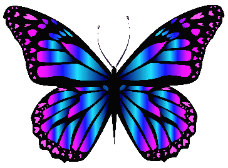 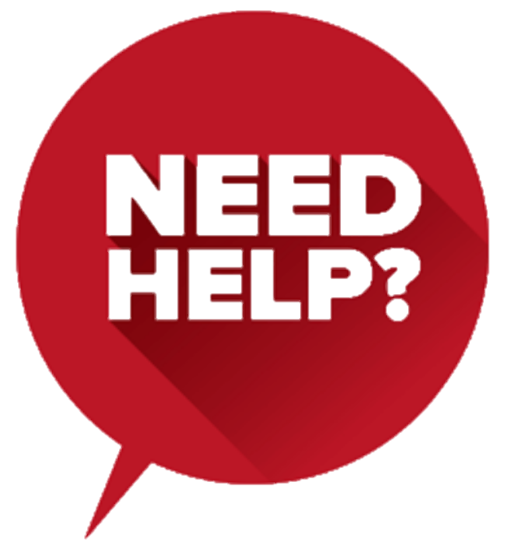 Email: gohsengfong@hotmail.com
WhatsApp: +65-98207783
Website: www.FaithAtWorkFellowship.org